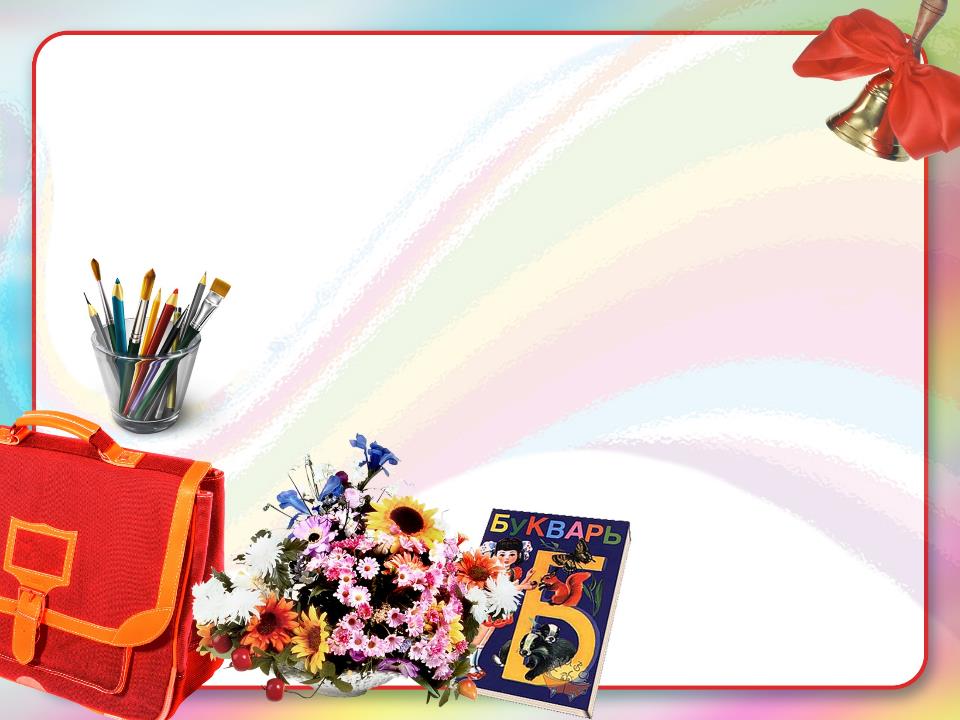 Наши новые друзья
Шапенова Галина Таировна, воспитатель дошкольных групп МБОУ «СОШ с.Восток» МО»Енотаевский район»
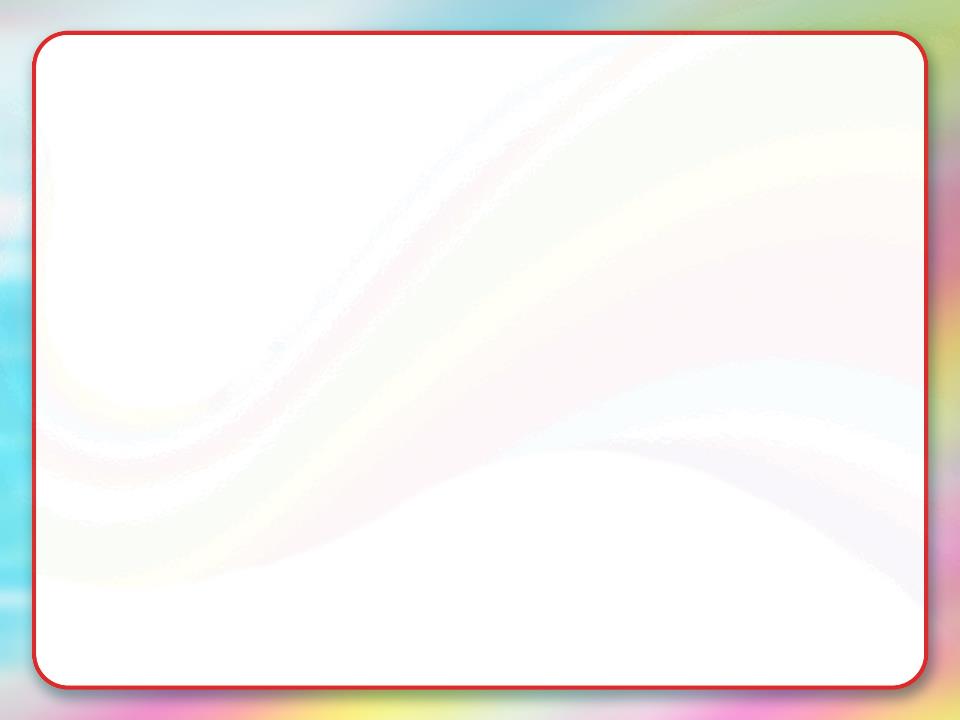 Зимой на улице бежит
А летом в комнате лежит
Но только осень настаёт,
Меня он за руку берет.
И снова в дождик и в метель
Со мной шагает мой…
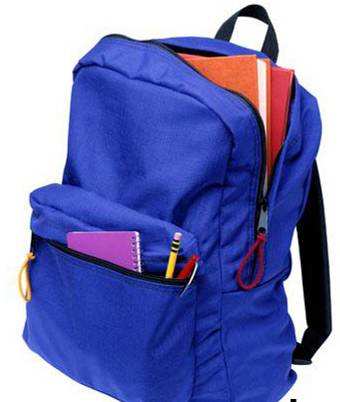 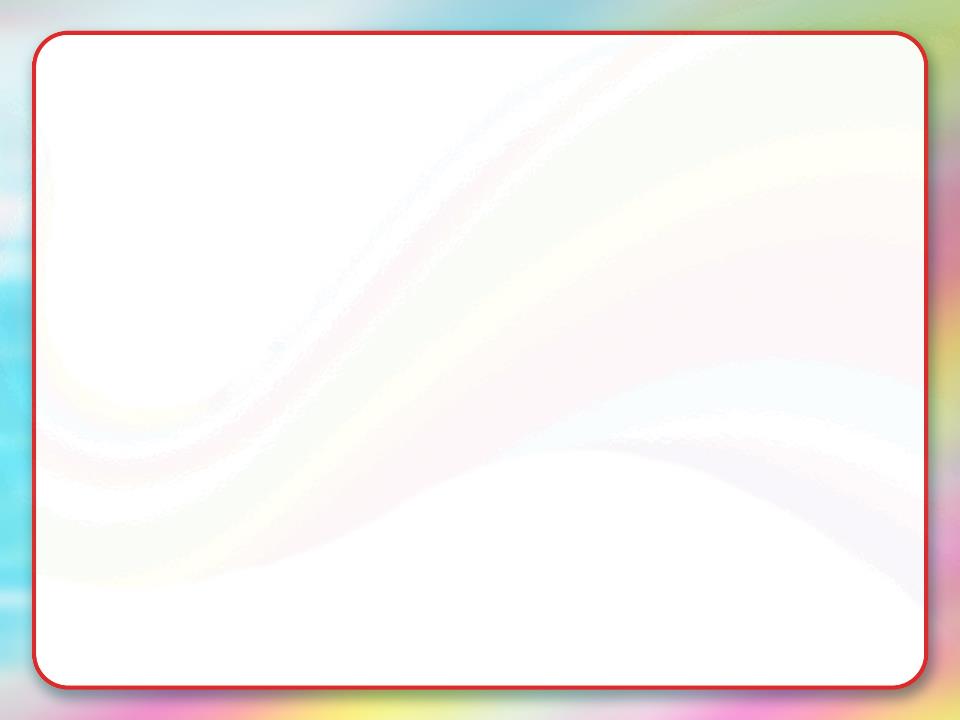 — Учитель у меня в портфеле!— Кто? Быть не может! Неужели?— Взгляни, пожалуйста! Он тут.     Его учебником зовут.
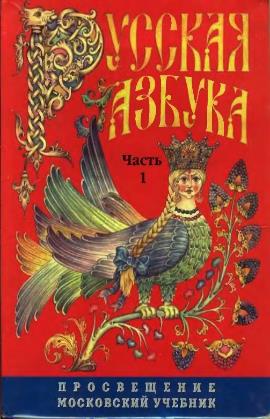 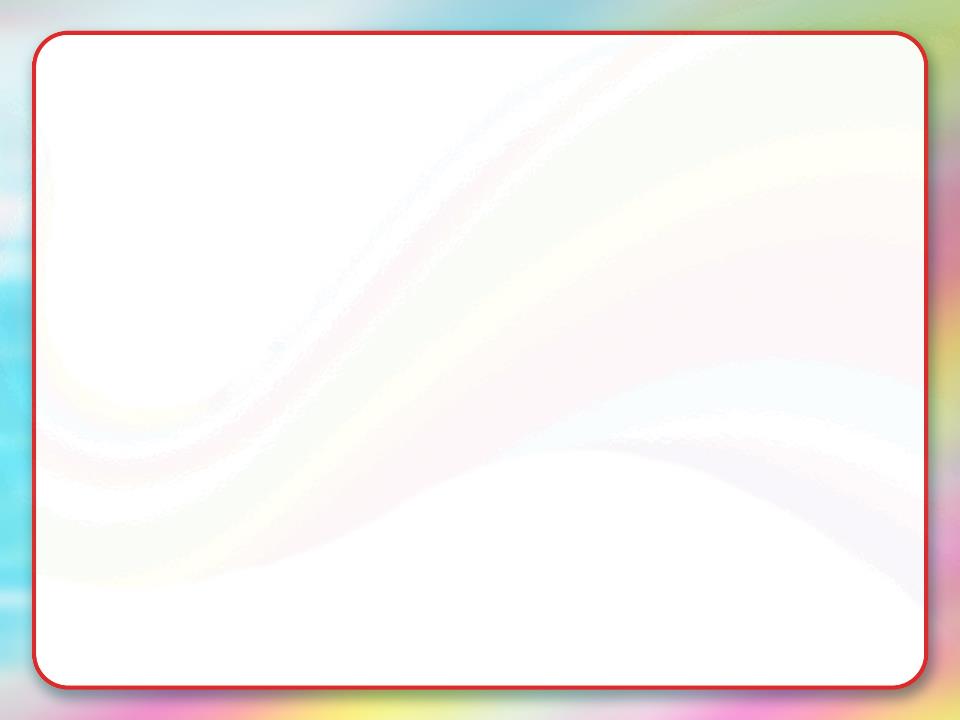 То я в клетку, то в линейку,Написать на мне сумей-ка.Можешь и нарисовать.Что такое я? ... .
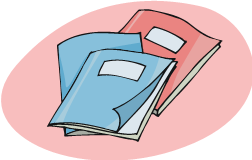 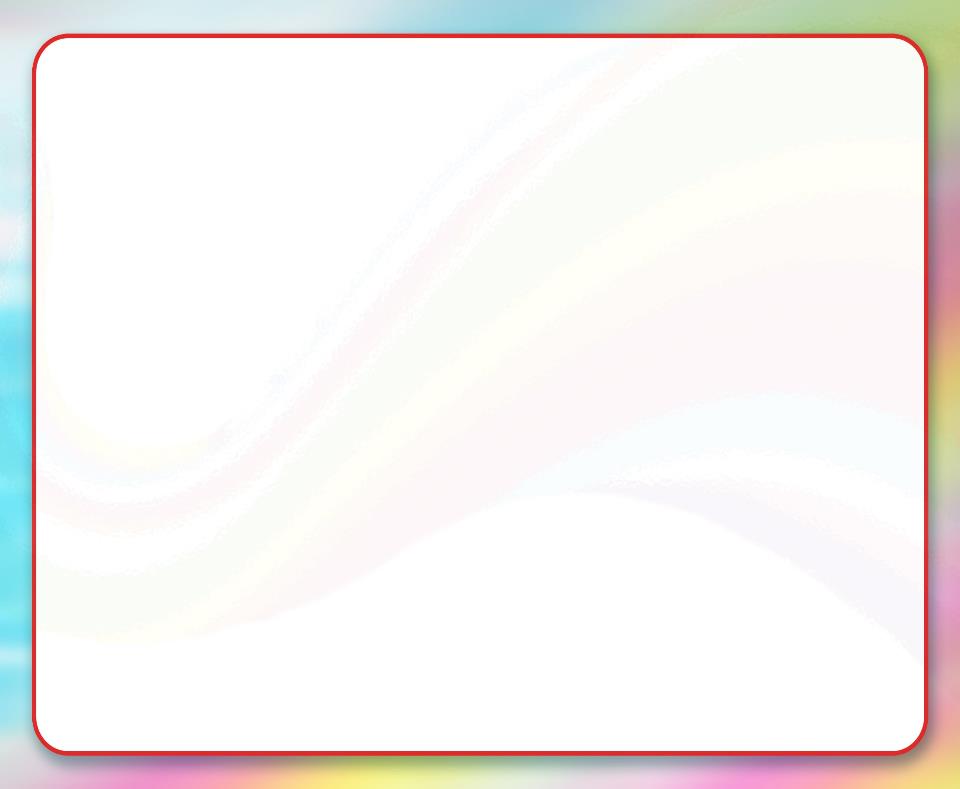 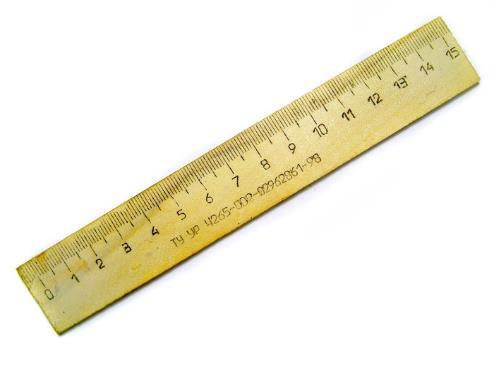 Я - линейка. Прямота -Главная моя черта.
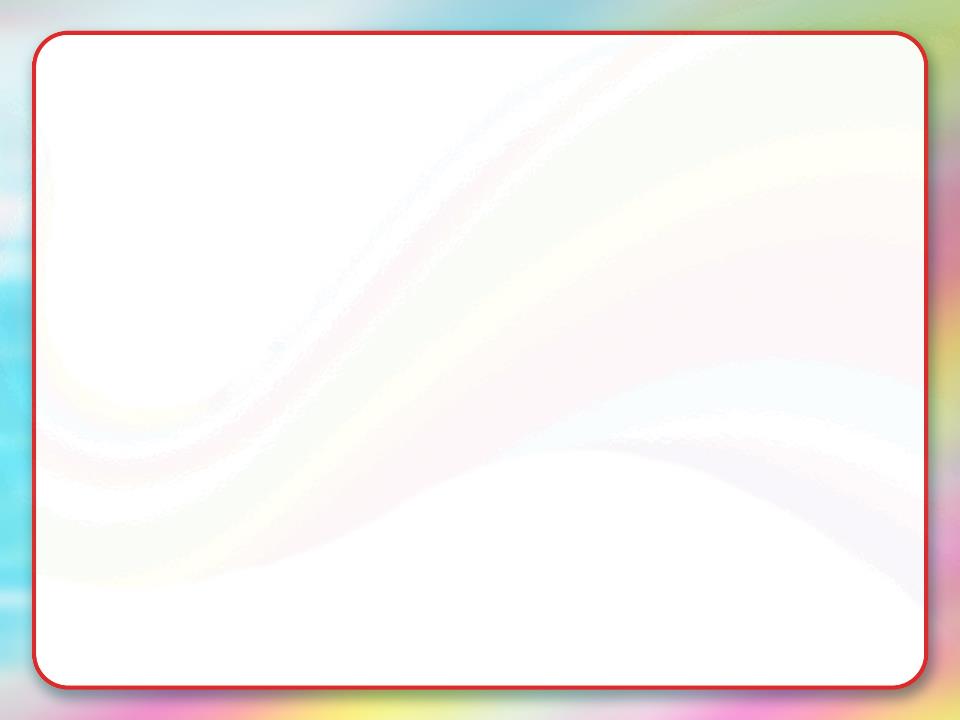 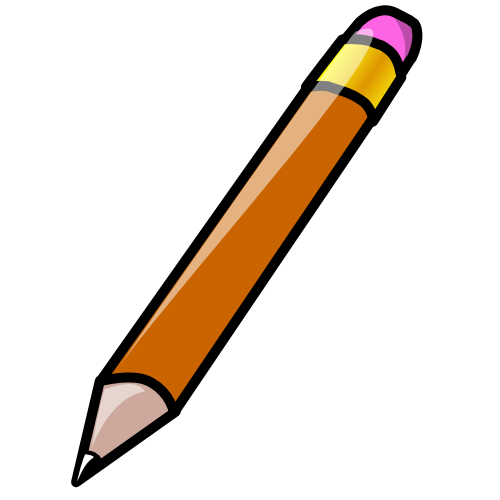 Я — малютка-карандашик.Исписал я сто бумажек.А когда я начинал,То с трудом влезал в пенал.Школьник пишет. И растёт!Ну а я — наоборот!
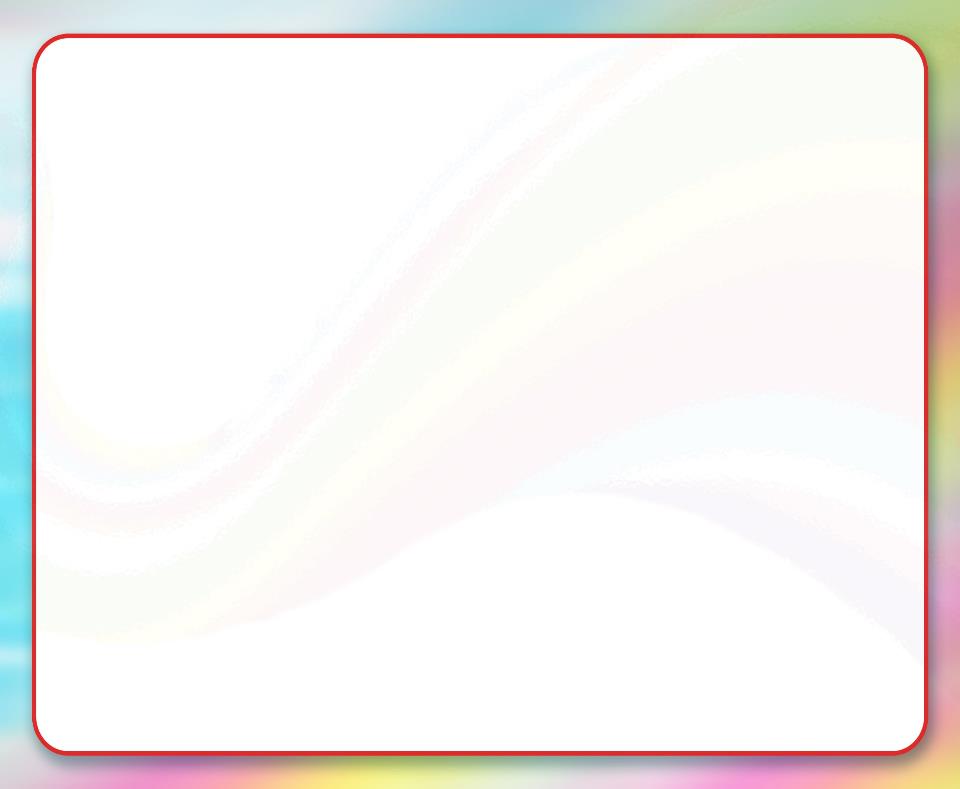 Почему из-под точилкиВьются стружки и опилки?Карандаш писать не хочет,Вот она его и точит.
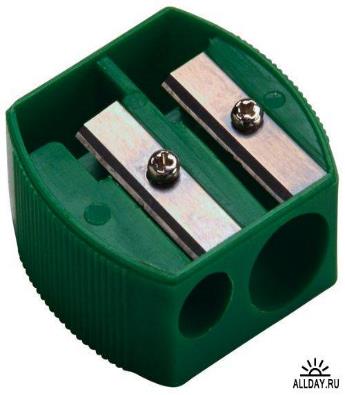 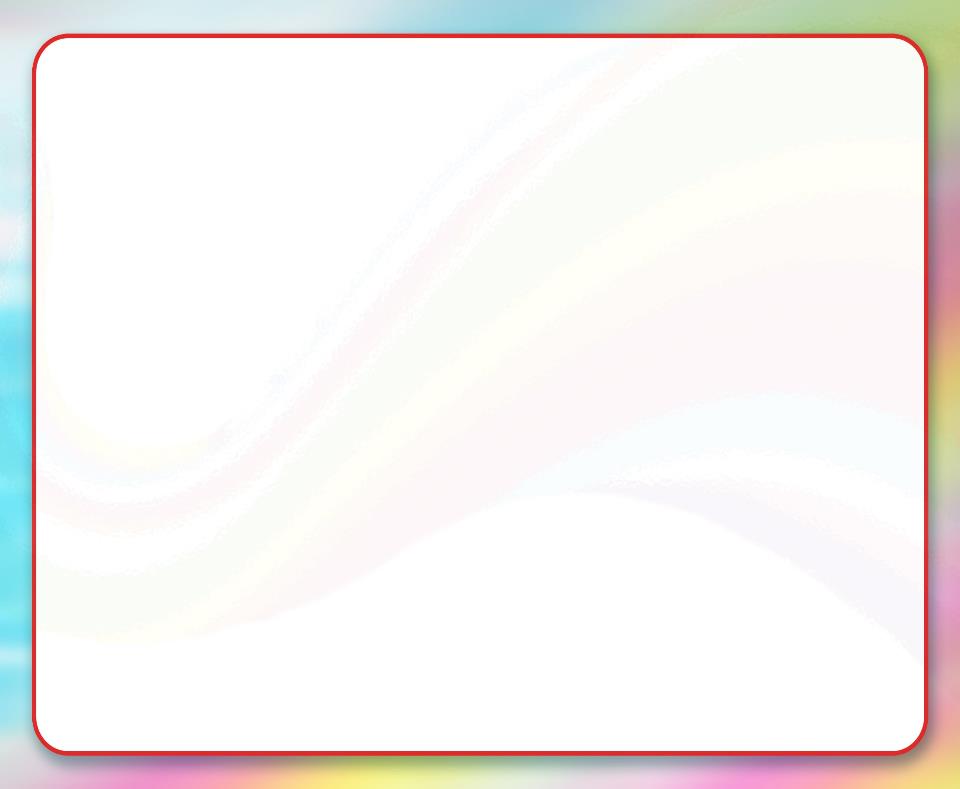 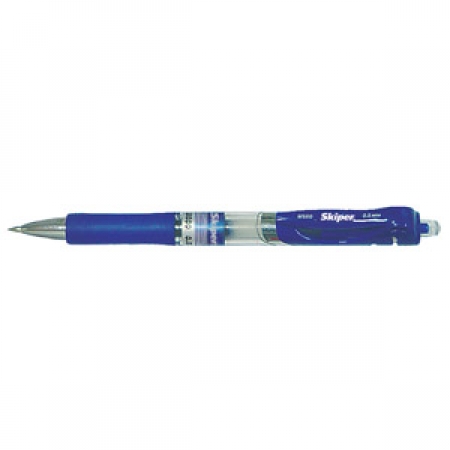 Буквы напечатанные — Очень аккуратные.Буквы для письмаЯ пишу сама.
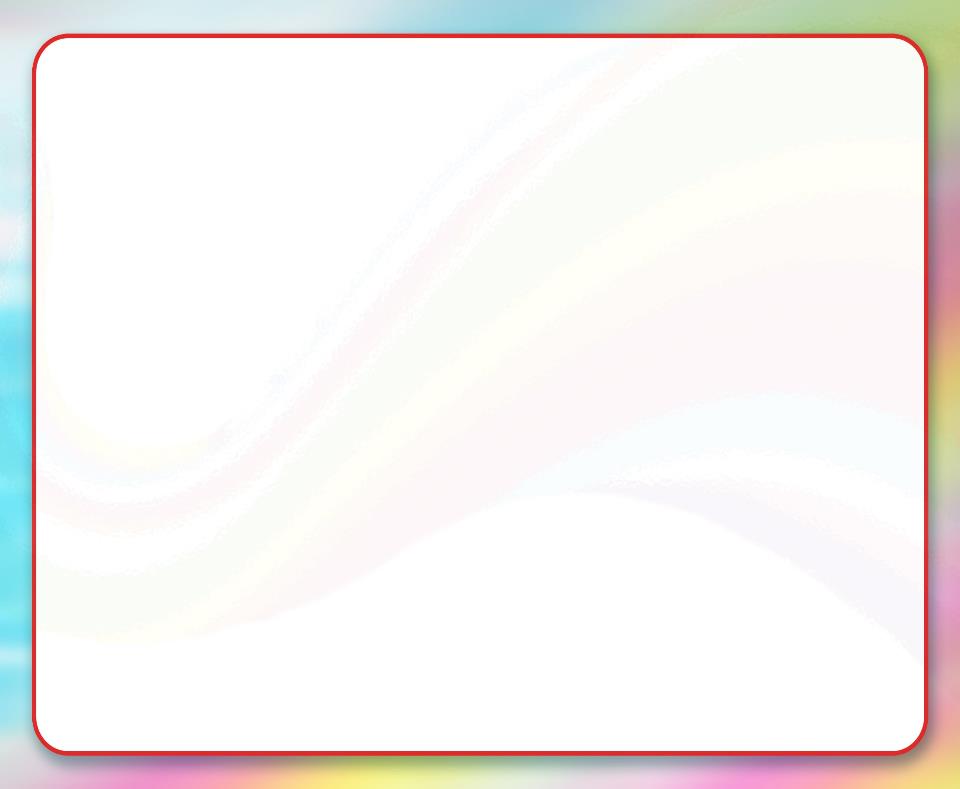 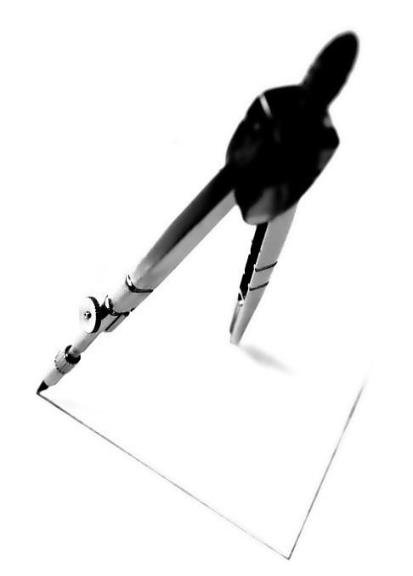 Циркуль мой, циркач лихой Чертит круг одной ногой,А другой проткнул бумагу,Уцепился и ни шагу.
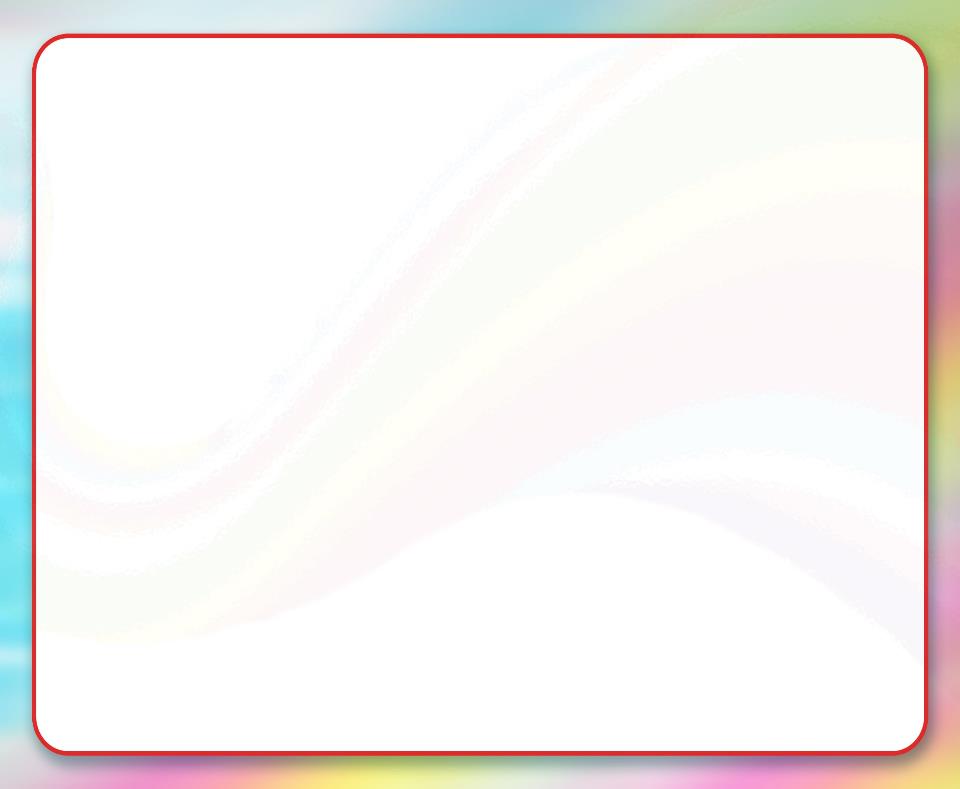 Я — ластик. Я — резинка,Чумазенькая спинка.Но совесть у меня чиста:Помарку стёрла я с листа!
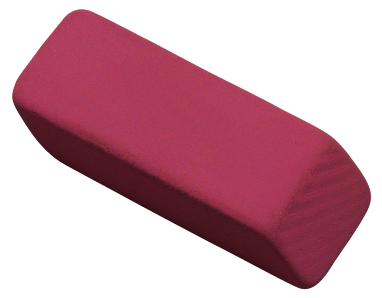 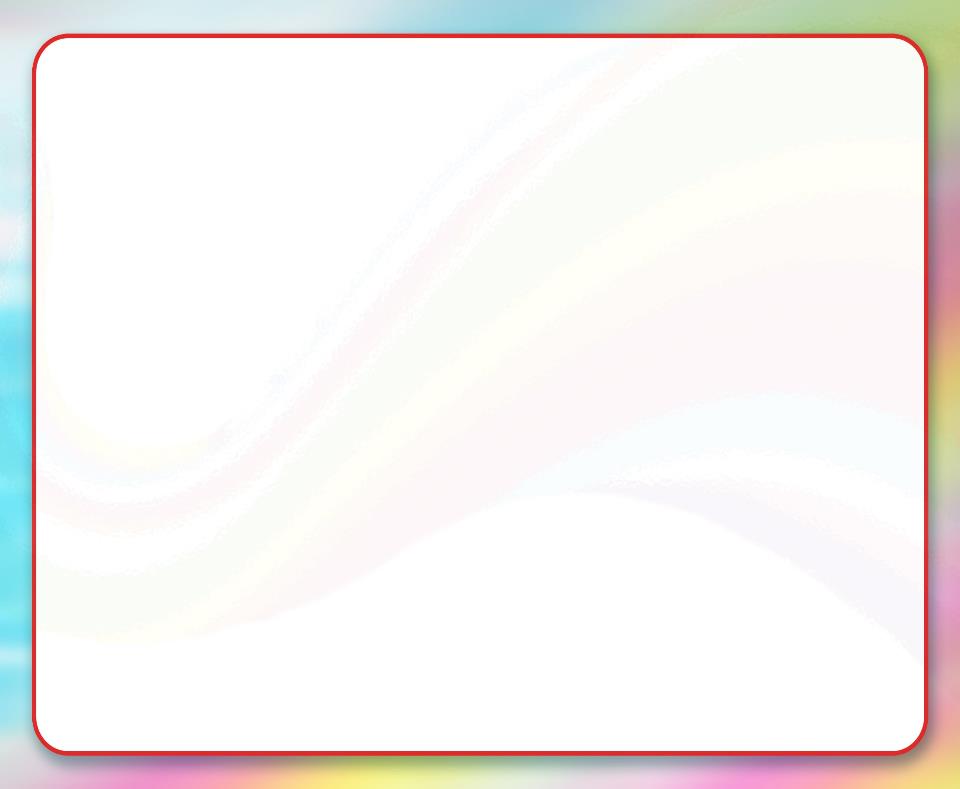 Карандаш в пенале мается,Но зато он не ломается,Ручка в тесноте находится,Но зато легко находится.
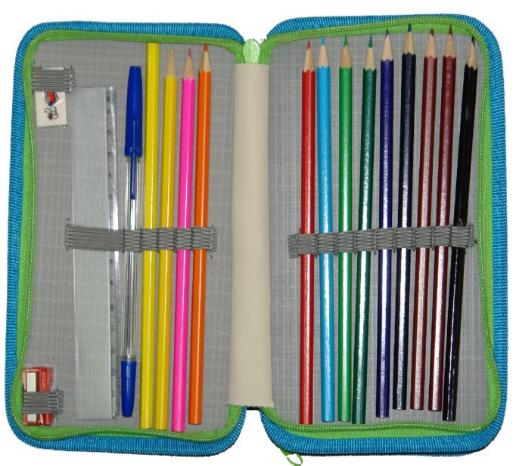 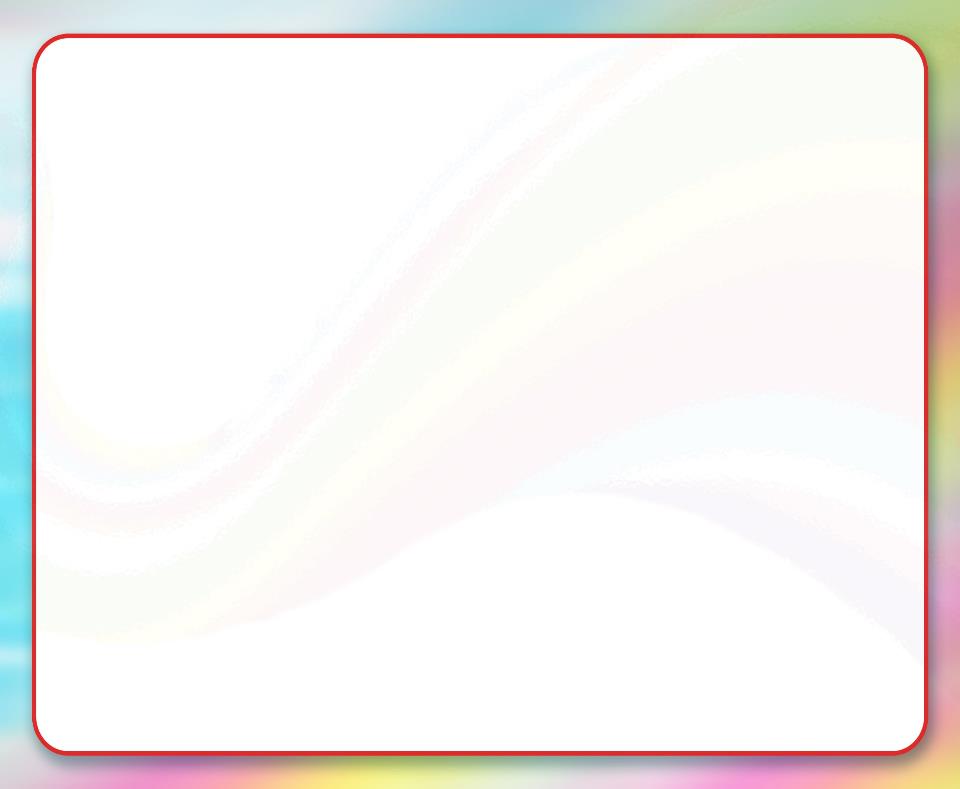 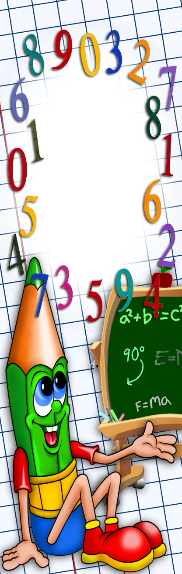 Я — нарядная закладка.Я лежу здесь для порядка.Зря страницы не листай.Где закладка, там читай!
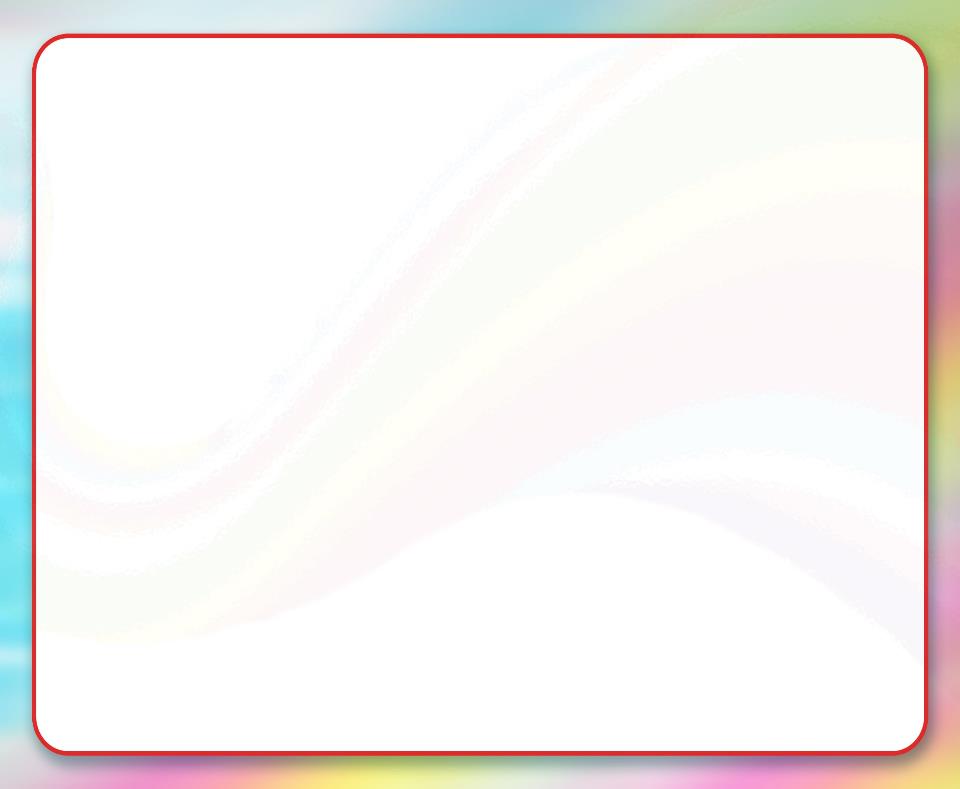 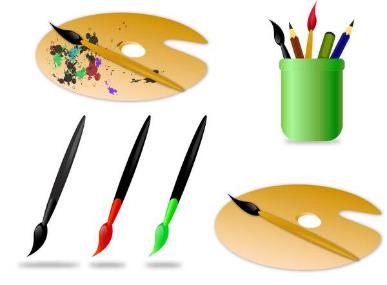 Над бумажным над листомМашет кисточка хвостом.И не просто машет,А бумагу мажет,Красит в разные цвета.Ух, какая красота!
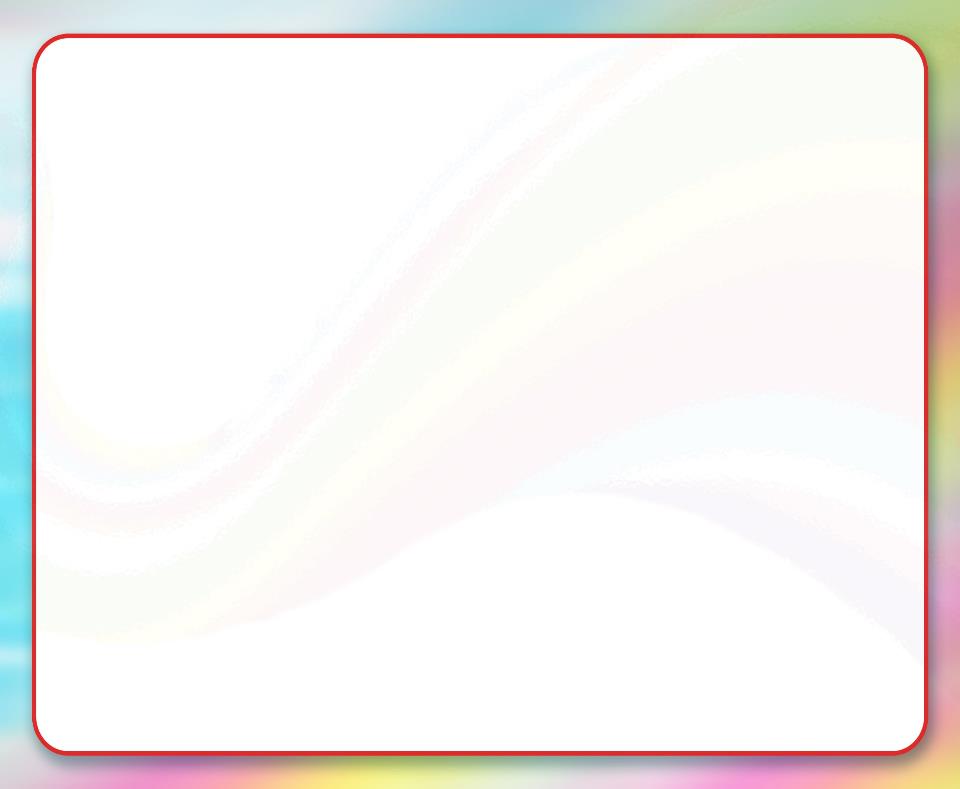 Информационные ресурсы:
http://www.razumniki.ru/stihi_pro_shkolnye_prinadlegnosti.html
http://allforchildren.ru
Шаблон скачан с ресурса:http://pedsovet.su/load/393
Авт. Горяйнова Екатерина (Екатерина_Пашкова)

В презентации использованы стихи В.Берестова. http://stihi-russkih-poetov.ru/tags/stihi-o-shkolnyh-prinadlezhnostyah